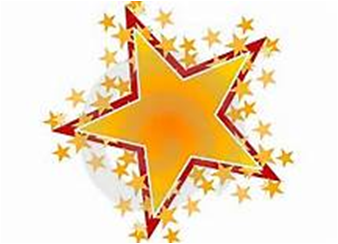 Rewards Assembly
Year 10
BELIEVE, ACHIEVE, FEEL PROUD!
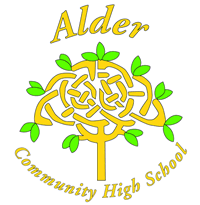 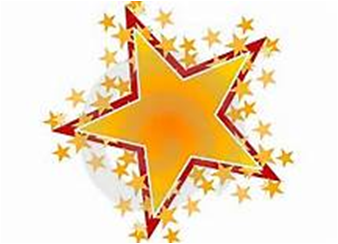 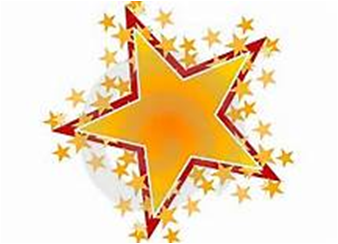 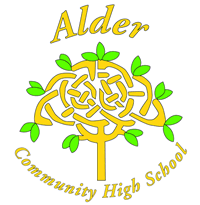 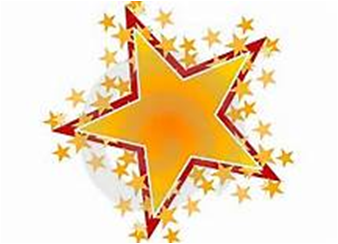 Subject 					Awards
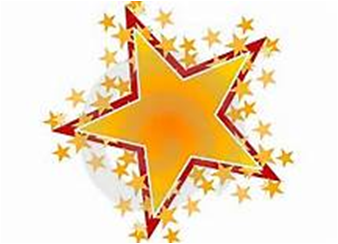 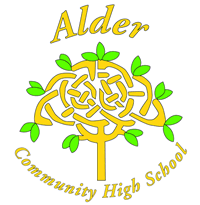 Maths
Caitlin B
Ellie Louise L
English
Georgia R
Science (core)
Maximus S
Lewis M
Cerys H
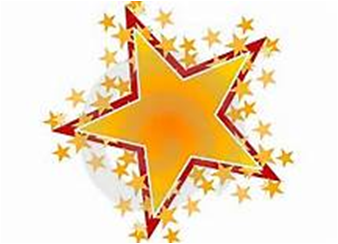 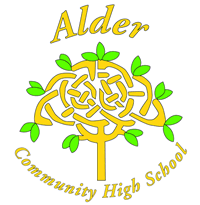 Biology
Kiesha S

Chemistry
Jack H

Physics
Joshua B
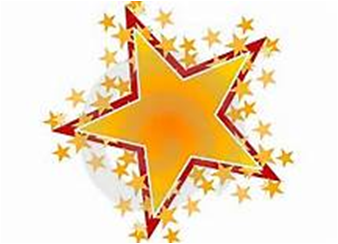 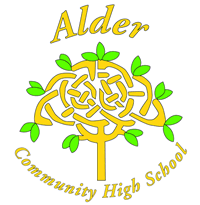 Geography
Daniel M 
Amy C
History
Caitlyn B
Flora Y
R.E
Leyla K 
Maddie F
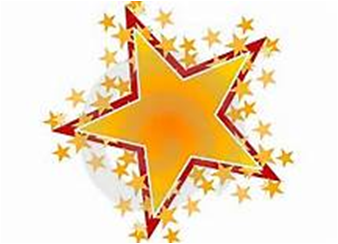 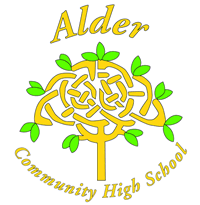 Art
Masuma C
Grace W
Joe A
Drama
Bradley G
Ellie P
Music
Joshua B
Phoebe R
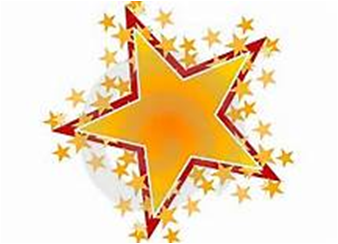 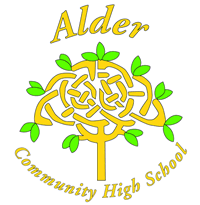 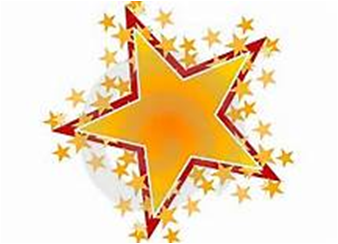 Computer Science
Jacob C
Shiv P
Vernon A
Imedia
Euan M
Keisha S
Business Communications
Angelina M
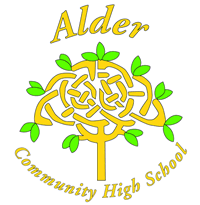 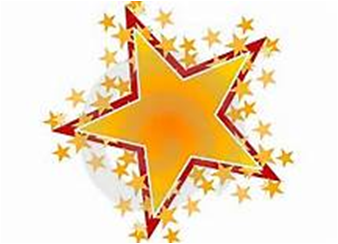 Design and Technology
Sam MS
Kaden S
Citizenship
Luke C
Mia C
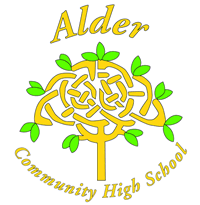 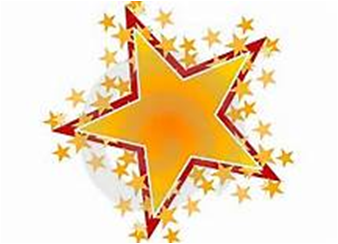 P.E
Melissa G
Angelina M
Calum B
Declan L
Btec P.E
Libby R
Jamie R
Harrison B
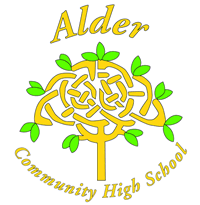 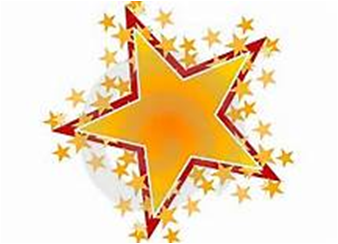 Psychology
Kiron D

Photography
Georgia D 
Olivia L

Spanish
Vernon A
Flora Y
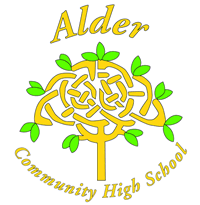 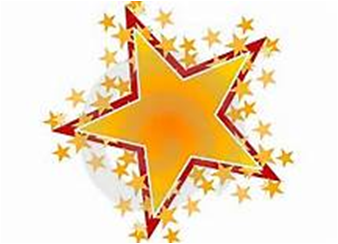 Passion for learning
Isabella F
Leyla K
Frankee B
Shiv P
Lewis M
Rosie R
Rhys G
Lewis J
Heidi C
Ellie Louise L
Libby R
Meg Y
Masuma C
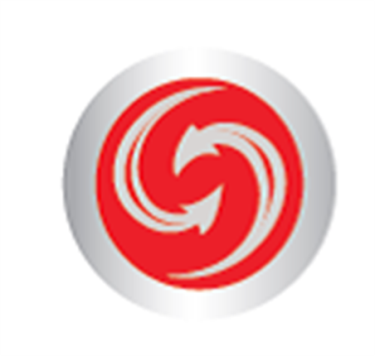 Ctificte of 
Achevment
Passion for learnin
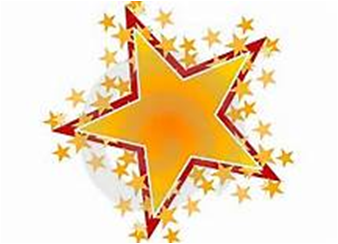 Passion for learning
Lucy O
Daniel M
Joe A
Francesca C
Grace W
Marissa H
Nathen C
Molly L
Alisha K
Jasmine K
Olivia L
Georgia R
Scarlett D
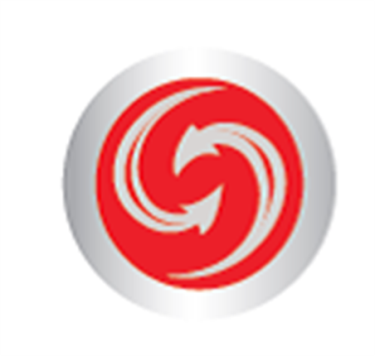 Ctificte of 
Achevment
Passion for learnin
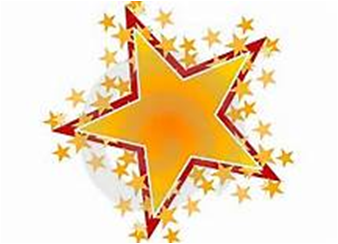 Working from Home Award

Ellie Louise L
Rosie W
Jasmine K
Heidi C
Isabelle S
Kaden S
Georgia R
Meigan M
Ellie P
Will E
Amy C
Mia C
Ella K
Maximus S
Cameron W
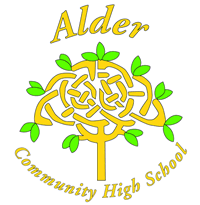 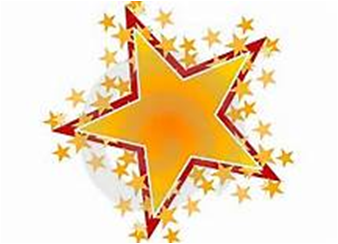 Working from Home Award

Aiden G
Caitlyn B
Abigail B
Kiron D
Scarlett D
Georgia D
Jaiden H
Lewis J
Daniel M
Libby R
Kiesha S
Lucy W
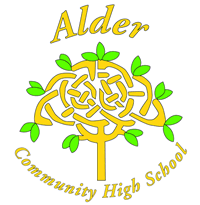 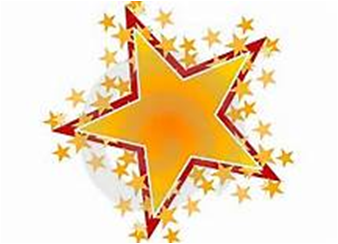 Highest Achievement
876 10AHN
    1000 10RYO
  1037 10JCA
   1100 10VLA
  1365 10PRA
 1477 10CCO
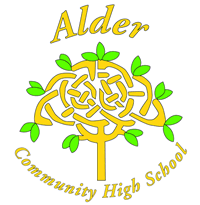 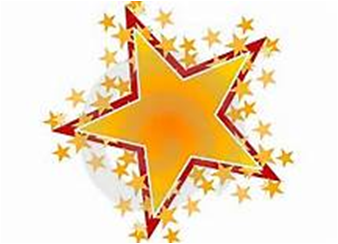 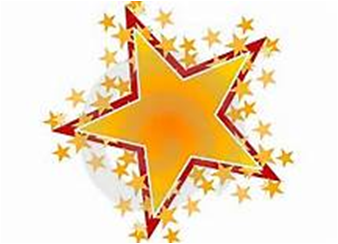 Well Done Year 10
Keep Safe
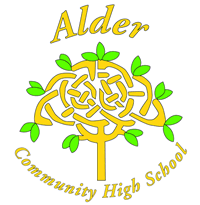 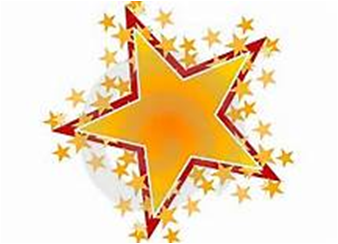